МБОУ Сергачская СОШ № 3Итоговый творческий проект на тему « Вышивка лентами»
Выполнила : ученица 9 « Б» класса 
Штырлина Анастасия
1.Введение .
Совсем скоро наступит прекрасный праздник 8 марта .  В этот день всем женщинам принято дарить подарки. Так как мне нравится дарить подарки сделанные своими руками, то я решила, что могу сделать именно такой подарок для своей крёстной
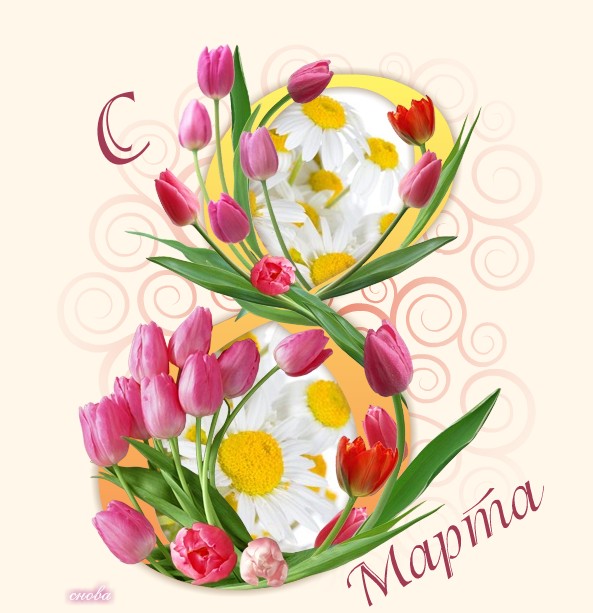 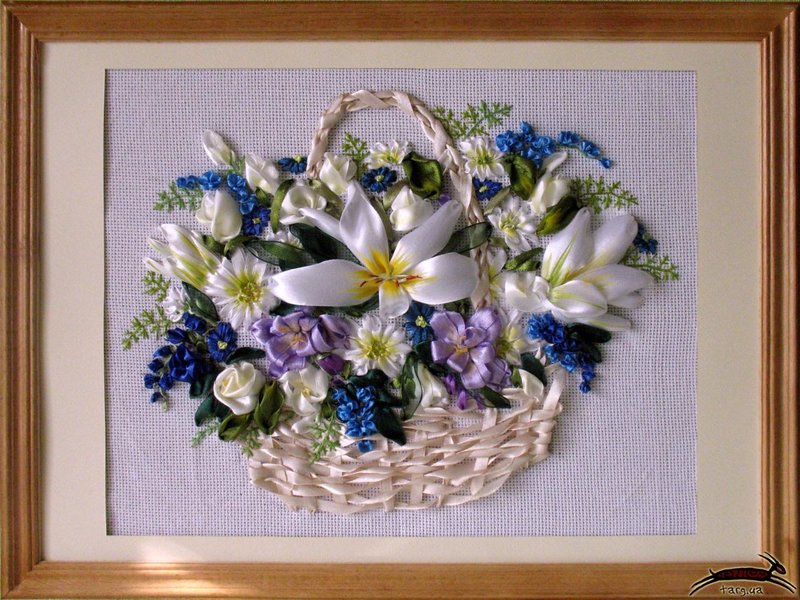 2.  Цель и задача проекта
Цель  работы : изготовить красивую вещь своими рукам, формировать навыки творческой деятельности, развивать эстетический вкус.
Достижения данной цели возможно посредством решения следующих задач:
Проанализировать журналы рукоделия, ресурсы Интернета, в которых изделия в технике вышивка лентами;
Изучить информацию о технике вышивка лентами, инструментах, приспособлении, материалах;
 Выбрать вариант и разработать технологию его изготовления;
Провести экономический расчет;
Разработать и изготовить картину
3.Банк идей
Идея № 2
Идея № 1
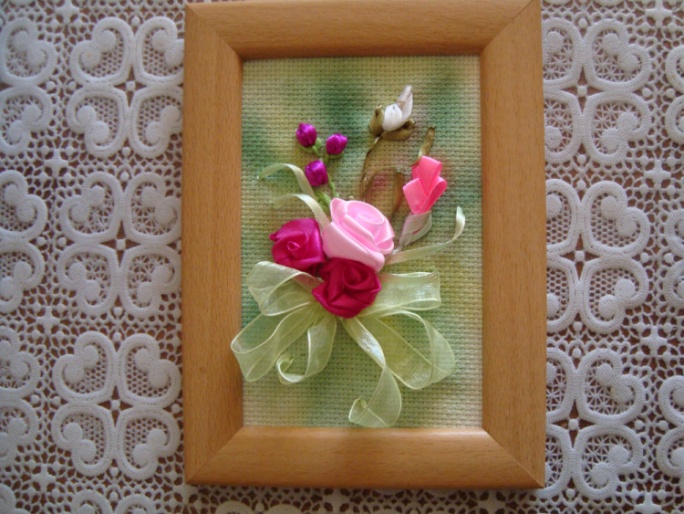 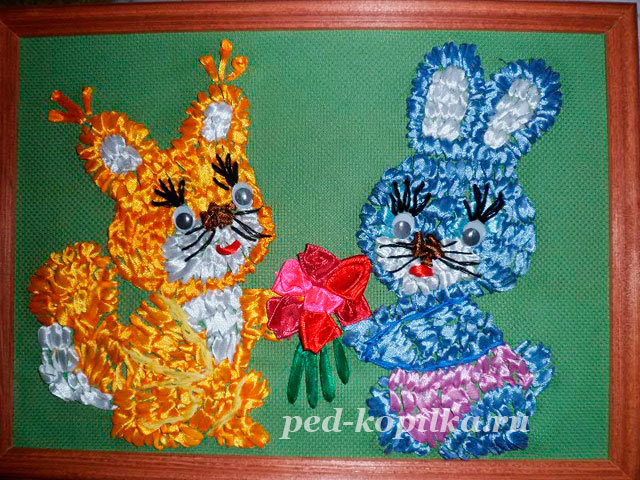 Идея № 4
Идея № 3
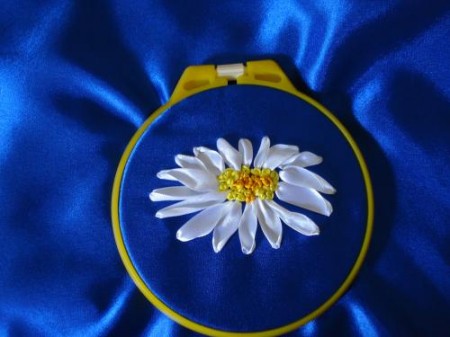 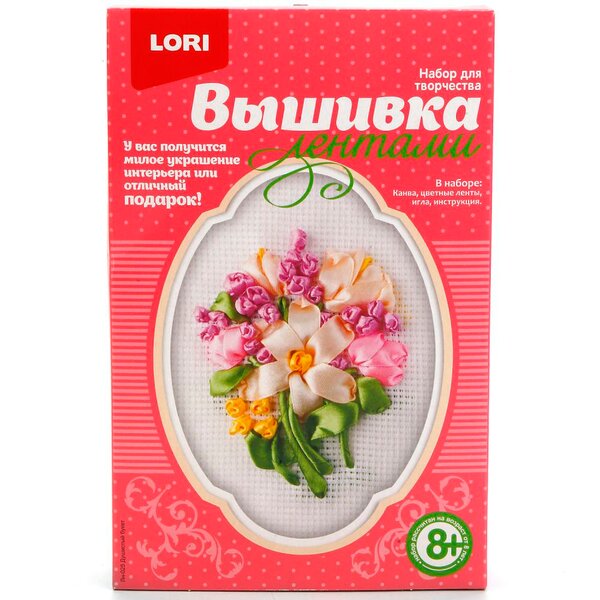 4. ДИЗАЙН – АНАЛИЗ
Анализ и синтез идей и выбор оптимального варианта:
Чтобы выбрать самый приемлемый для работы вариант необходимо сравнить все варианты и остановиться на самом лучшем. 
Я выбрала вариант №3  изготовления панно « Душистый букет», так как я уже умею вышивать такие цветы. И я решила, что можно быстро, и без материальных затрат изготовить данное панно.
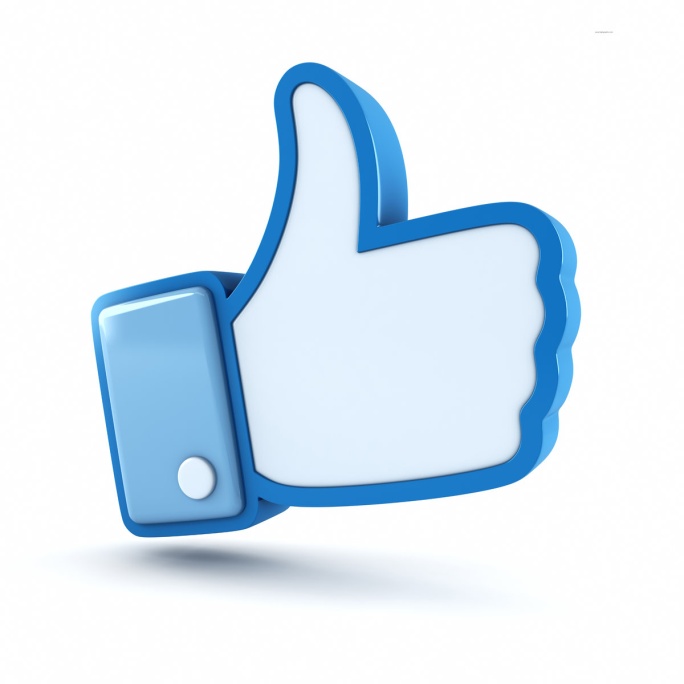 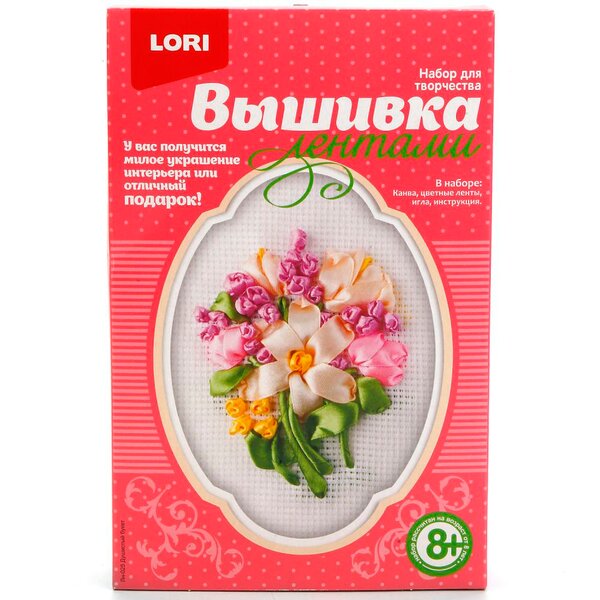 5. История возникновения вышивки шелковым лентами
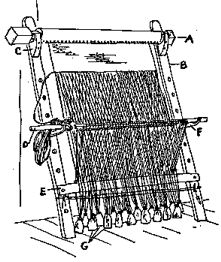 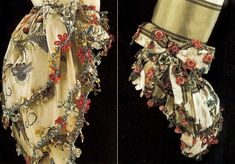 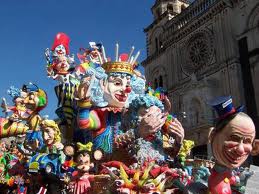 6.Выбор инструментов и оборудования
Для выполнения данной композиции понадобятся следующие инструменты:
Ножницы маленькие;
Набор для вышивания лентами
Пяльцы
.Нитки 
Рамка
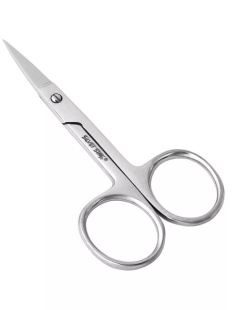 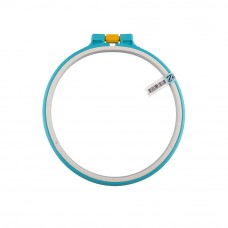 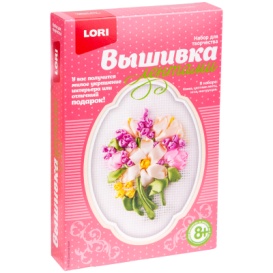 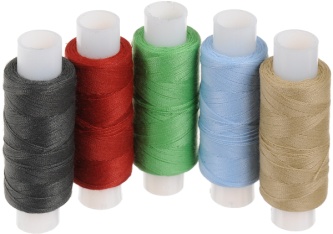 7.Экономическая часть проекта.
Итого : я потратила 225 рублей на рамку и набор для вышивания, так как другие материалы у меня имеются в наличии.
9.Экологическое обоснование
Данная работа является экологически чистой, т.к. выполнена из экологически чистых материалов с применением безопасных технологий. По своим гигиеническим свойствам ленты и канва, используемые в вышивке, отвечают ГОСТу изготовления
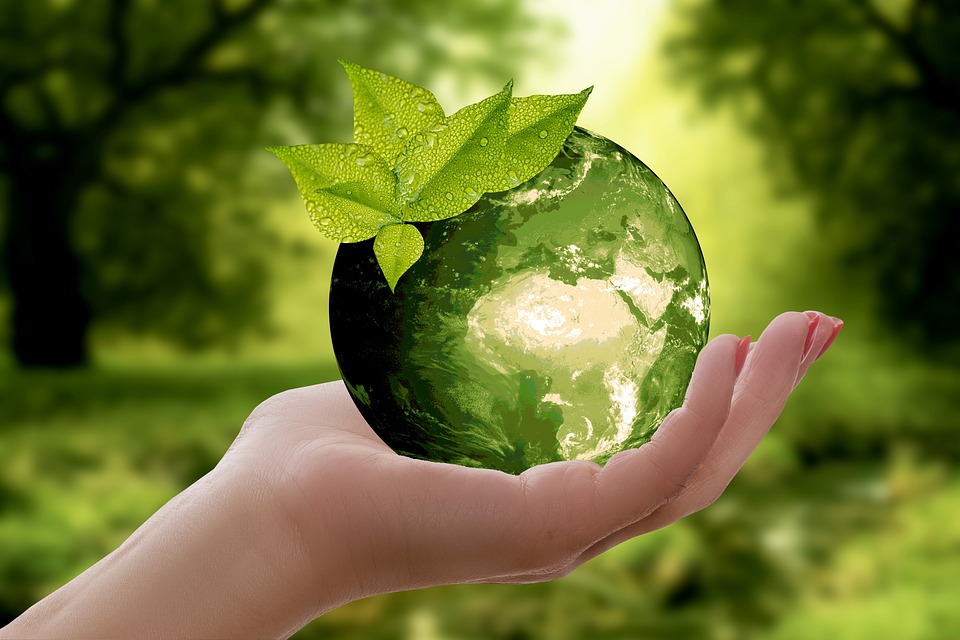 10.Технологическая часть
1.
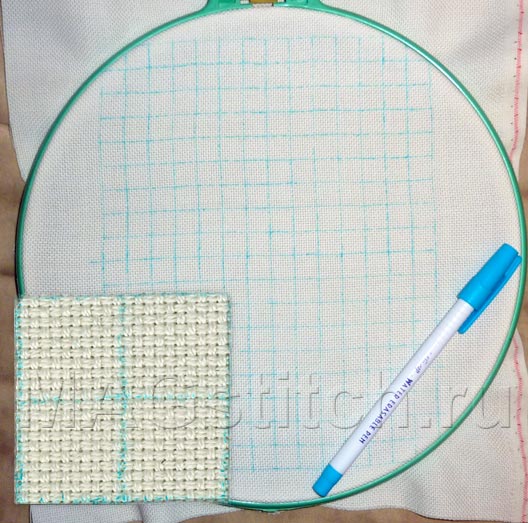 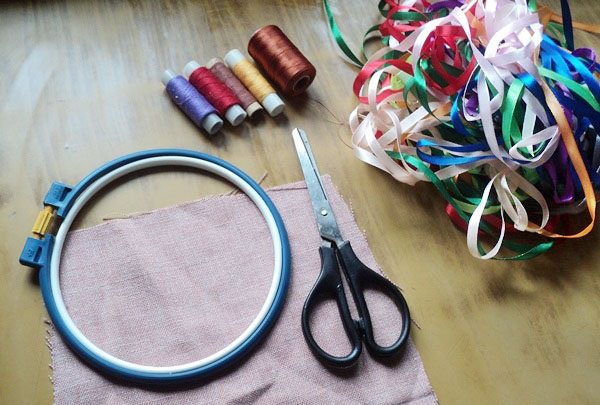 2.
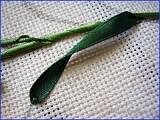 3.
4.
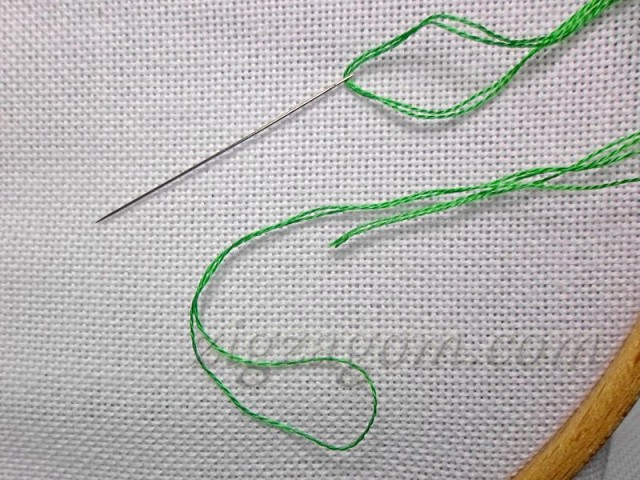 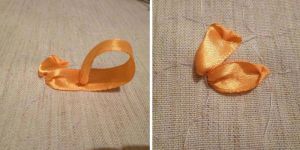 Техника работы
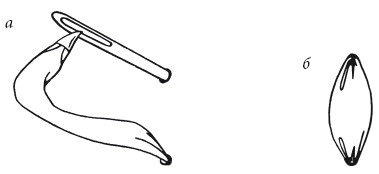 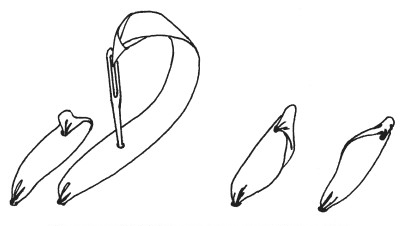 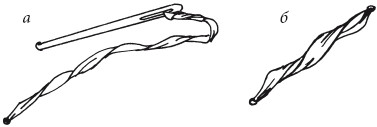 Оценка изделия
Контроль качества
       Готовое изделие отвечает следующим требованиям:Конструктивные требования: получившееся изделие надежное, прочное. Готовое изделие полностью соответствует стилю.Технологические требования: техника вышивка лентами не очень сложна в выполнении, но на ее изготовление нужно потратить много терпения. Изделие долговечно.  Экологические требования: изделие выполнено из экологически чистых материалов. Оно не принесет вреда ни экологии, ни здоровью человека.Экономические требования: ручная работа столь дорога, что ее выгодно делать для себя, а не для продажи.
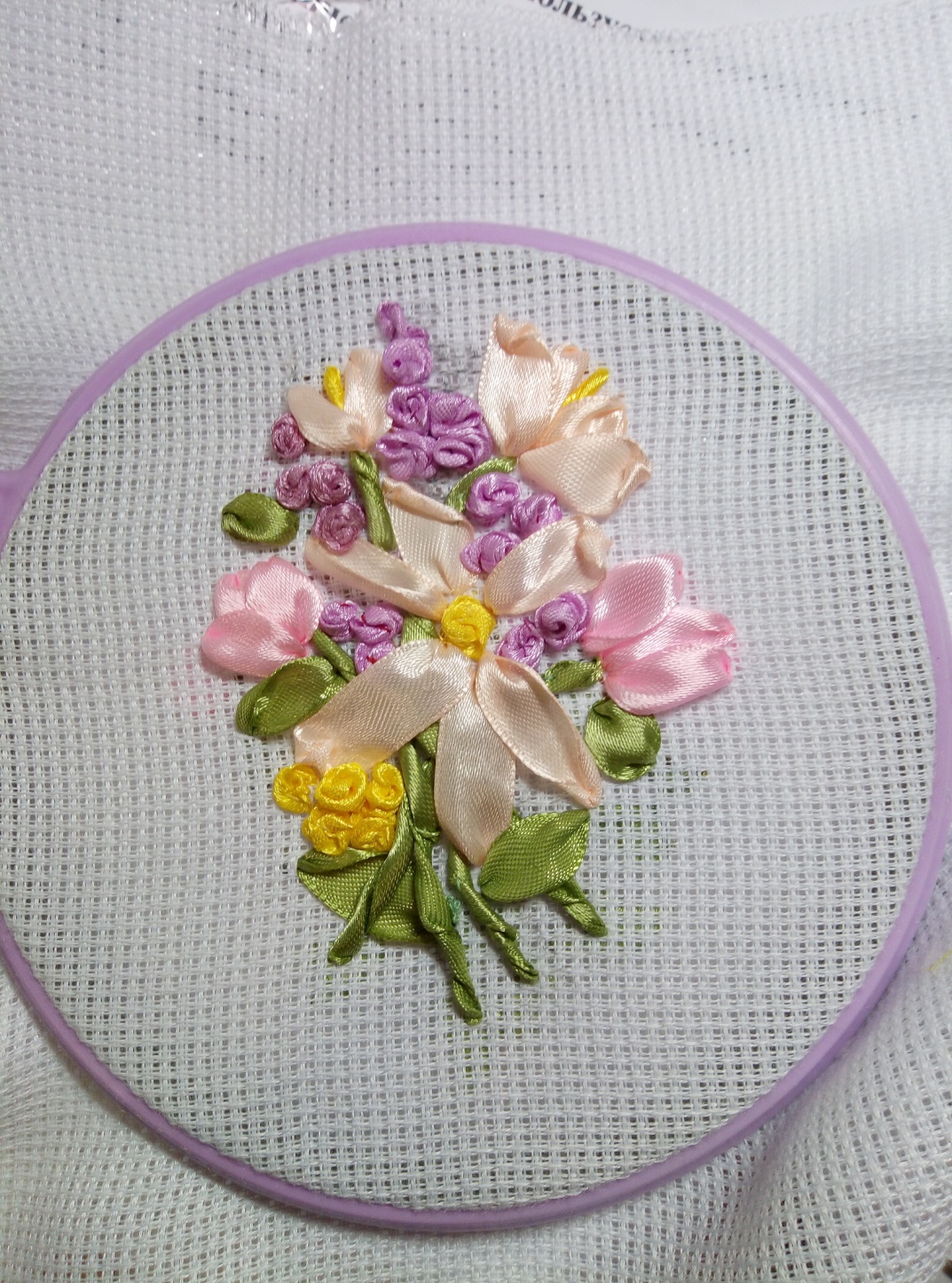